Décrire l’accélération
PowerPoint 9.1
Les variations du vecteur vitesse
Les variations du vecteur vitesse
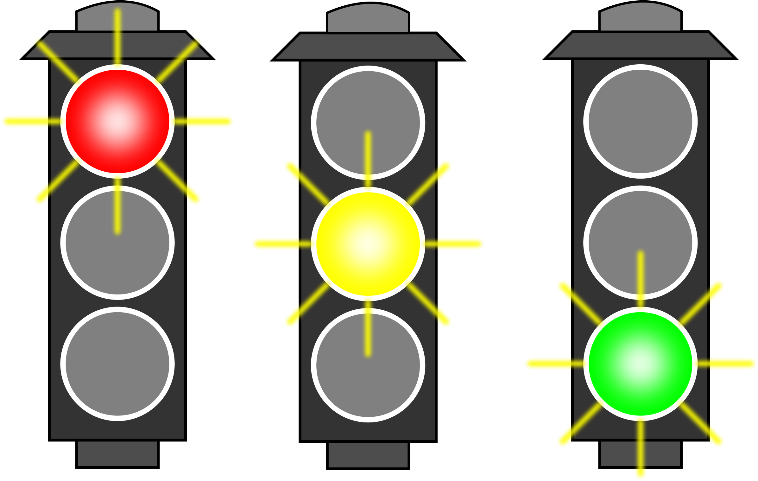 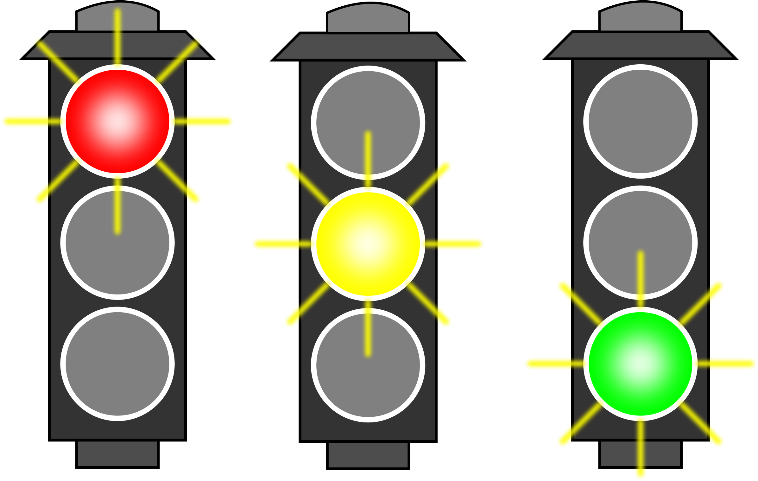 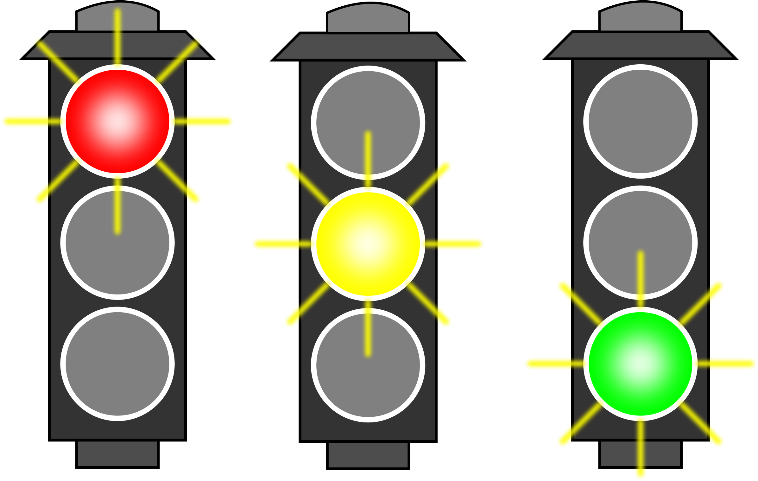 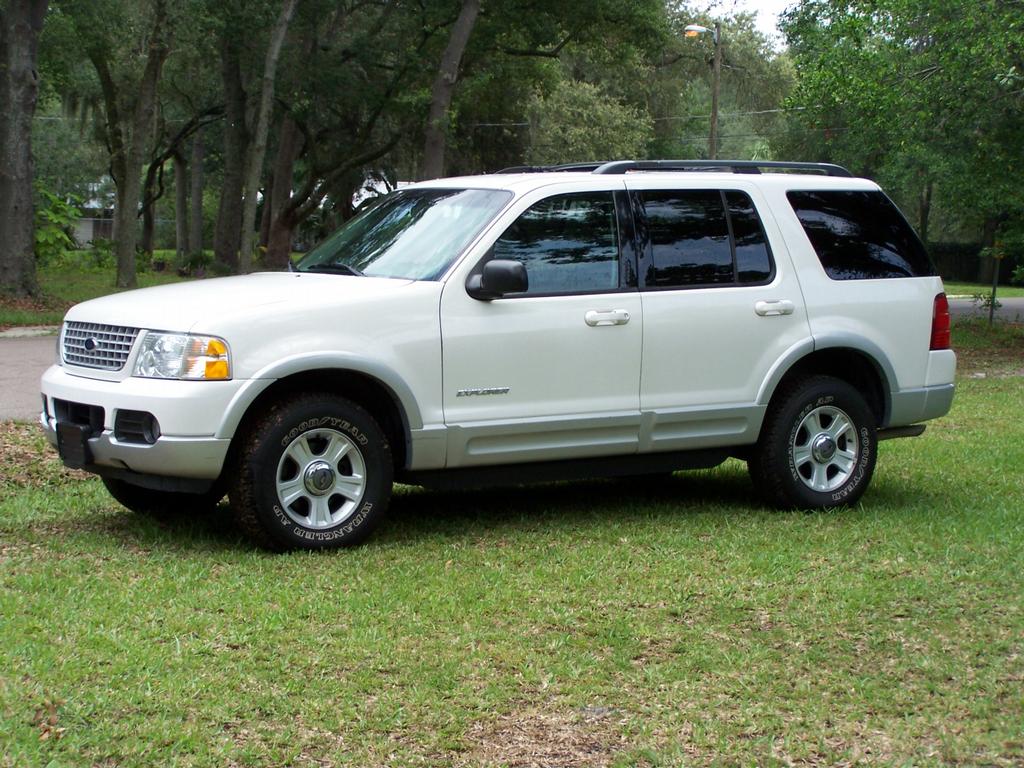 Les variations du vecteur vitesse
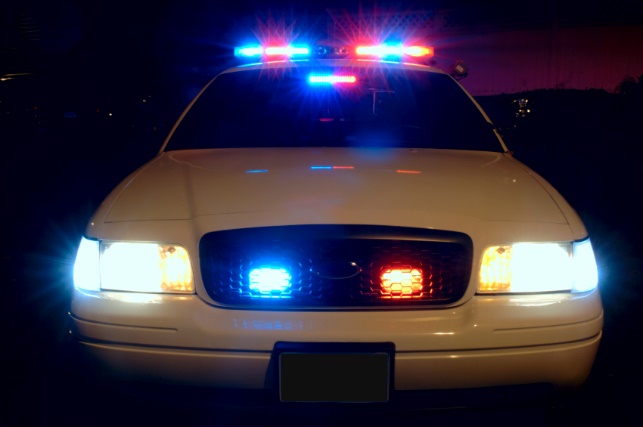 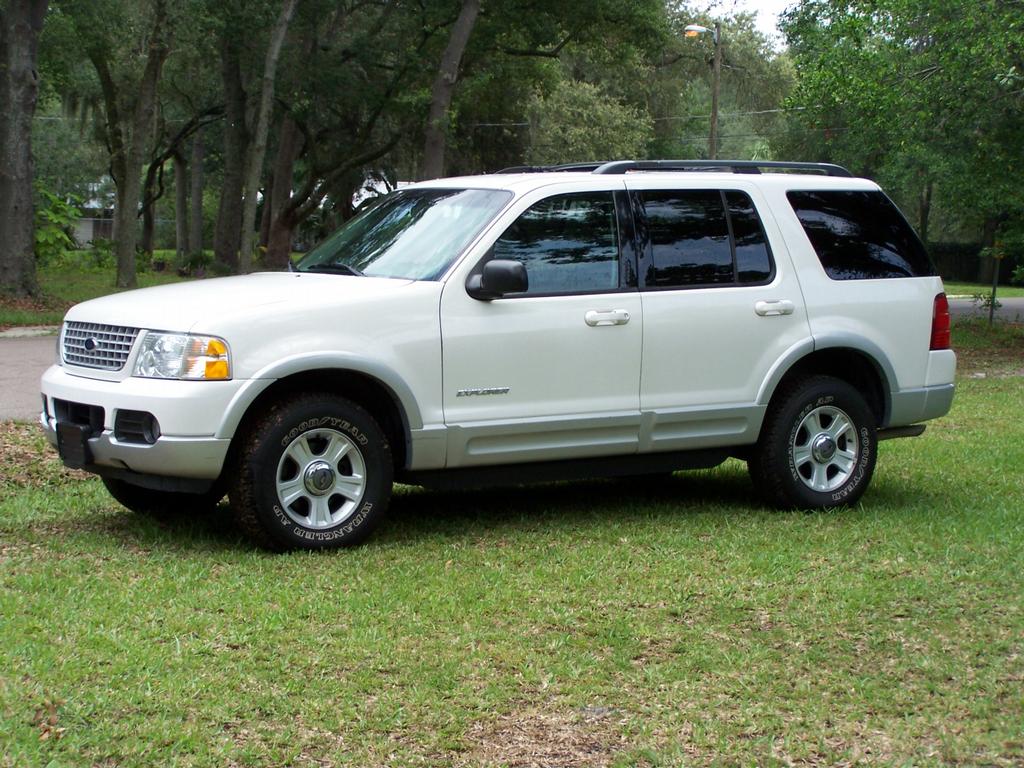 Les variations du vecteur vitesse
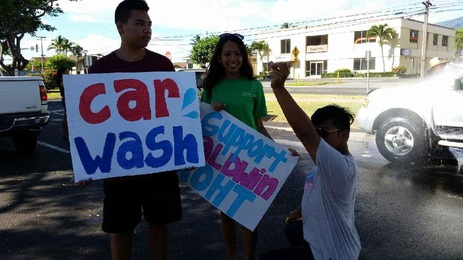 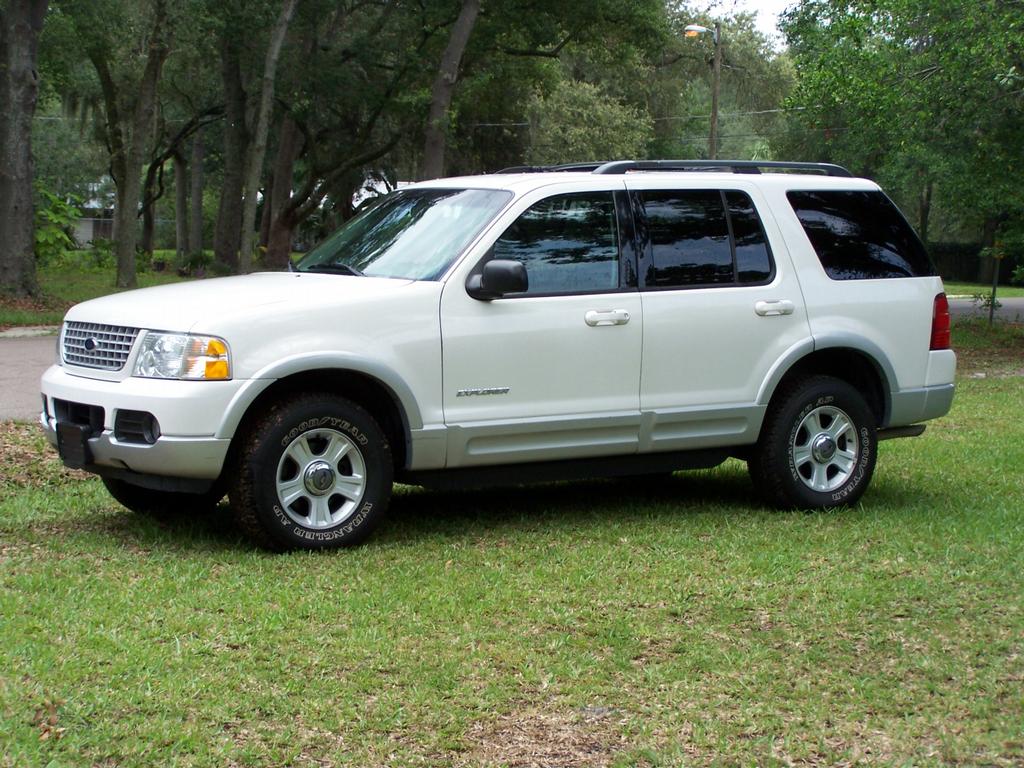 Les variations du vecteur vitesse
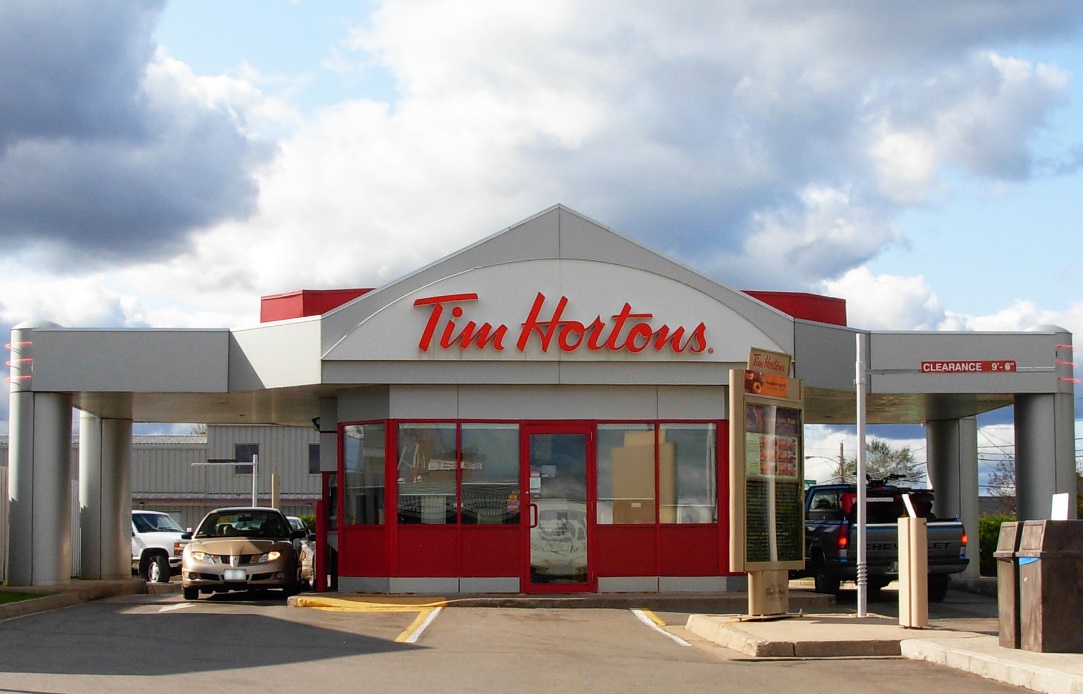 F*&@!
J’ai oublié mon argent!
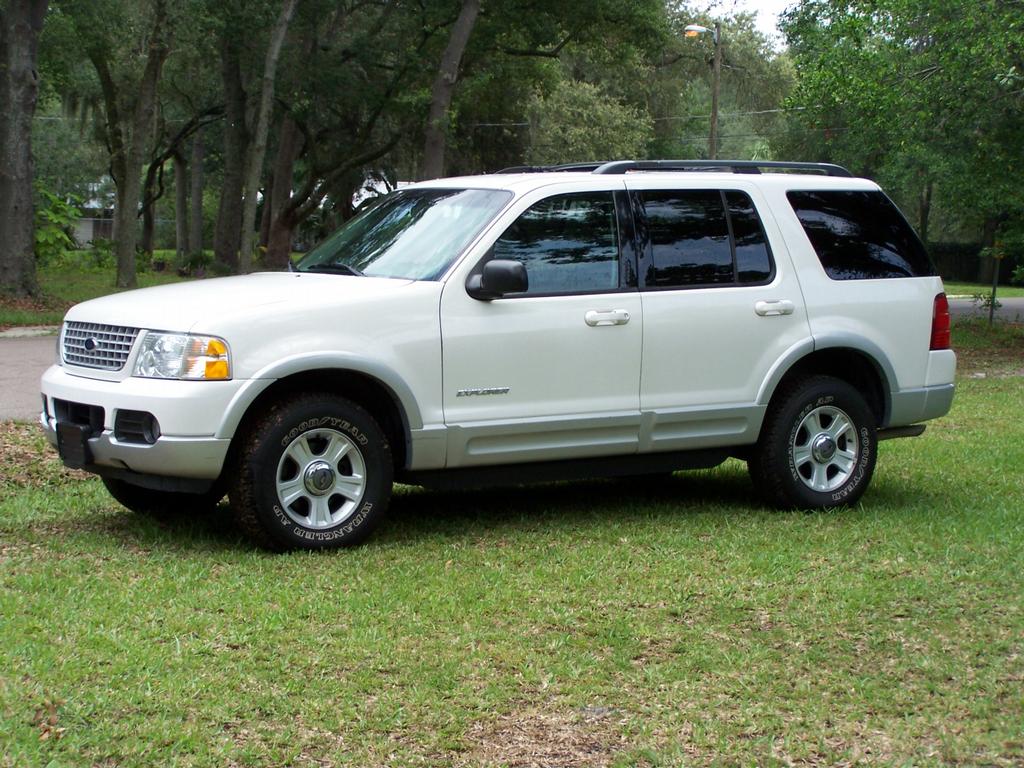 L’accélération
Est-ce que l’accélération est positive ou négative?
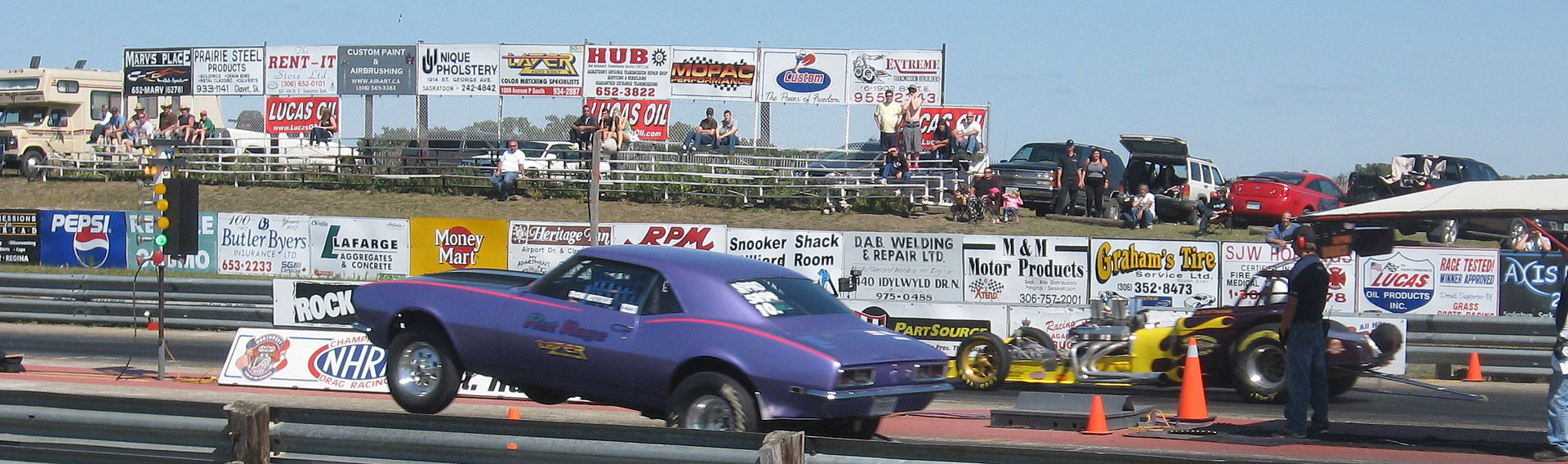 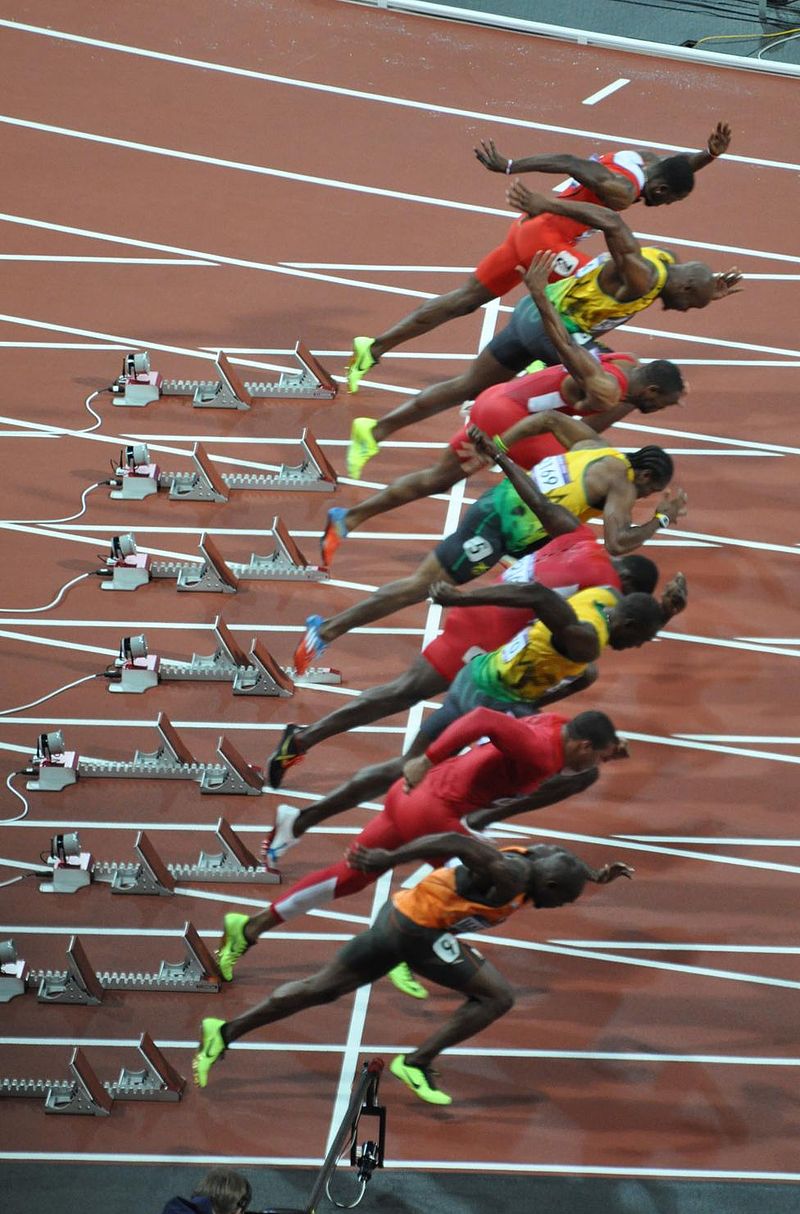 Positive
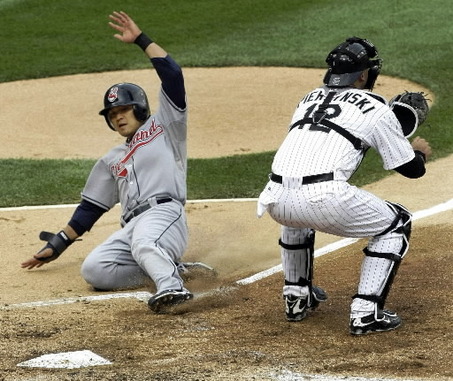 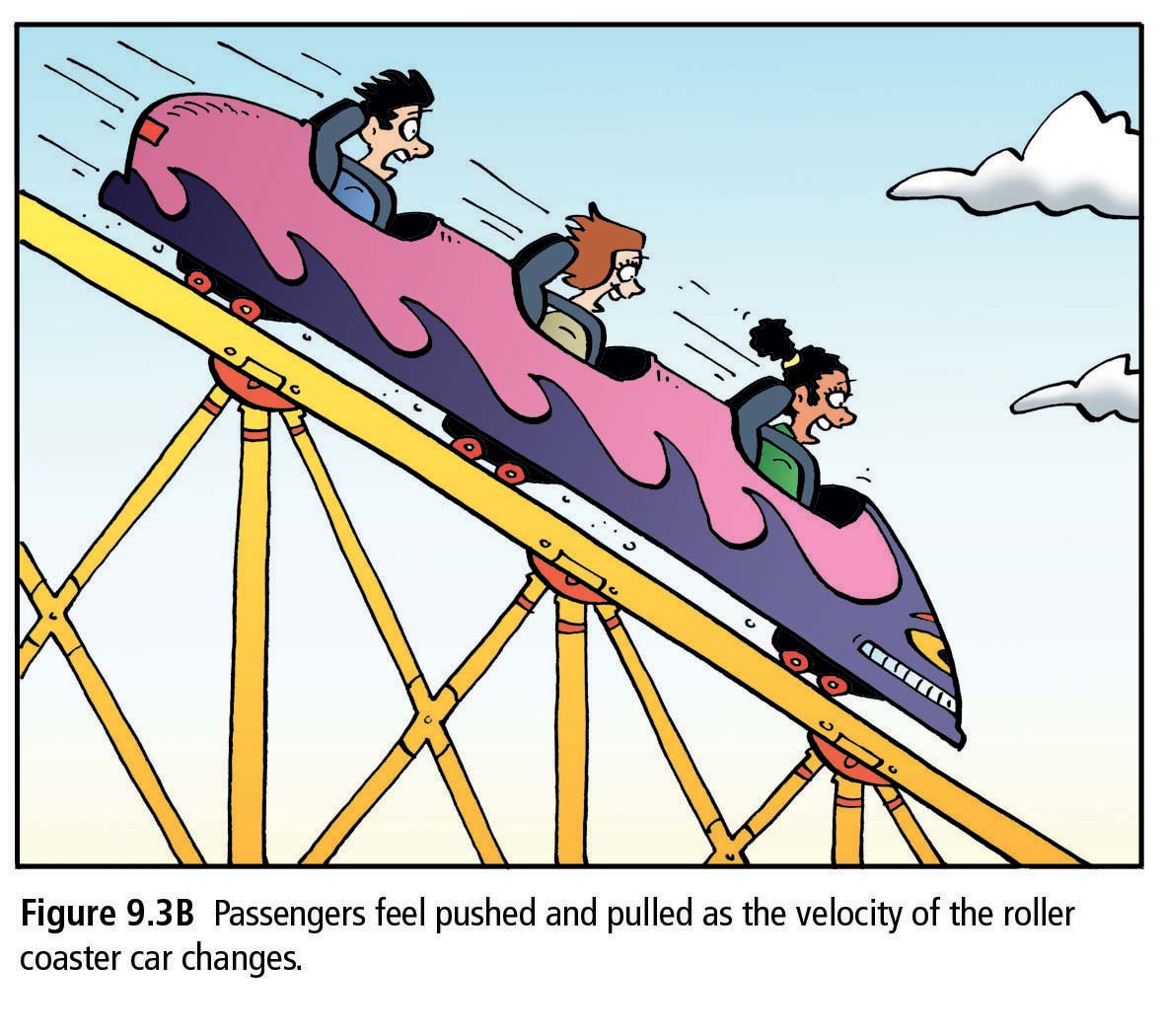 Positive
Positive
Négative
Question d’un ancien examen provincial
Question
Dans quelle circonstance l’accélération est-elle positive? 
 A.  lorsqu’un livre est immobile sur une table 
 B.  lorsqu’une auto freine à l’approche d’un panneau d’arrêt 
 C.  lorsqu’un patineur de vitesse part du repos et atteint une vitesse de 
      10 m/s en 5 s 
 D.  lorsqu’un skieur descend une pente à vitesse constante
Question d’un ancien examen provincial pour 9.2
Question
Quel graphique se rapporte au mouvement d’une auto qui roule à une vitesse constante de +50 km/h, et qui ralentit ensuite pour rouler à une vitesse de +30 km/h en entrant dans une zone scolaire?  
	A.						B.



	C.						D.
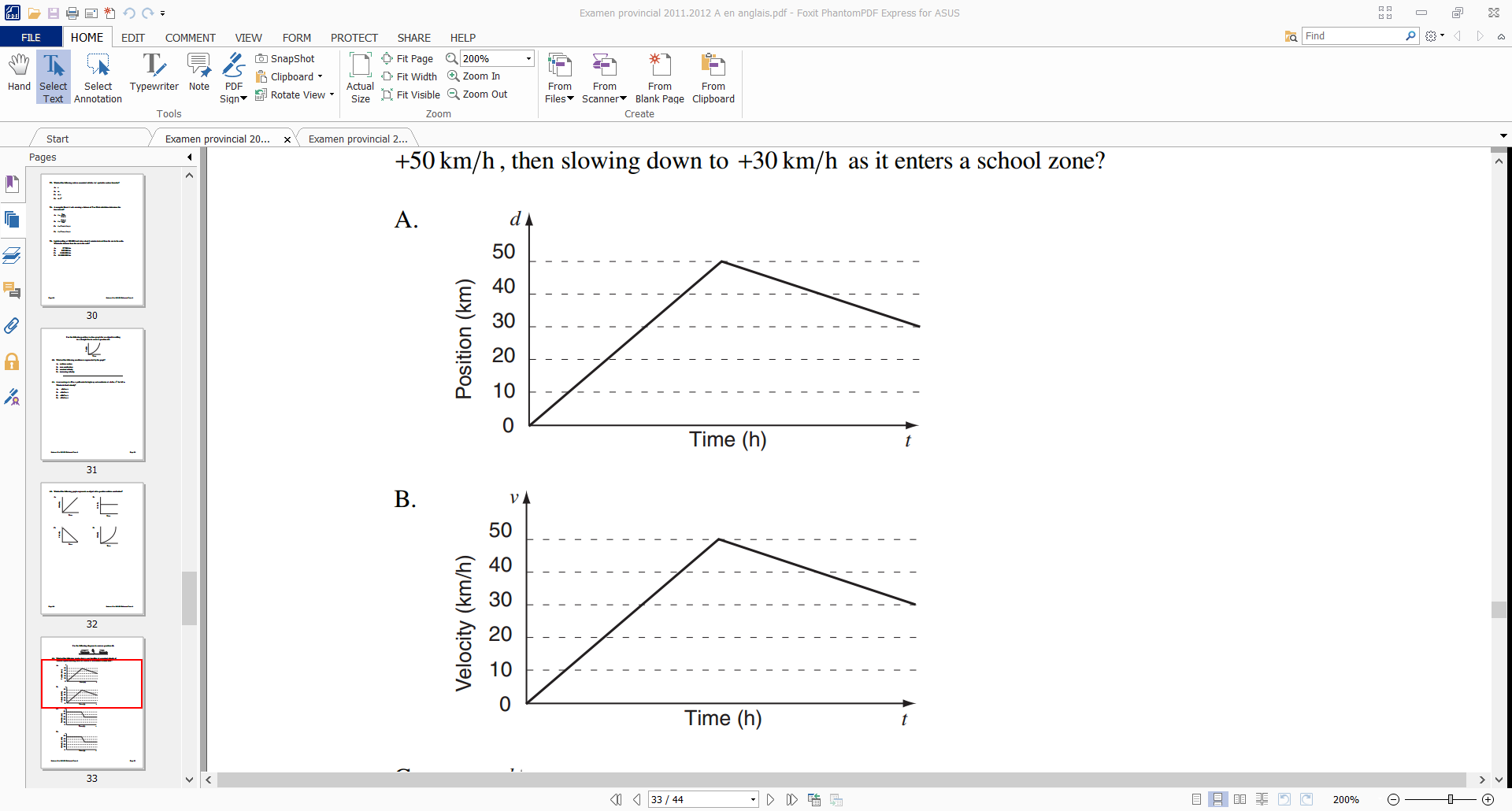 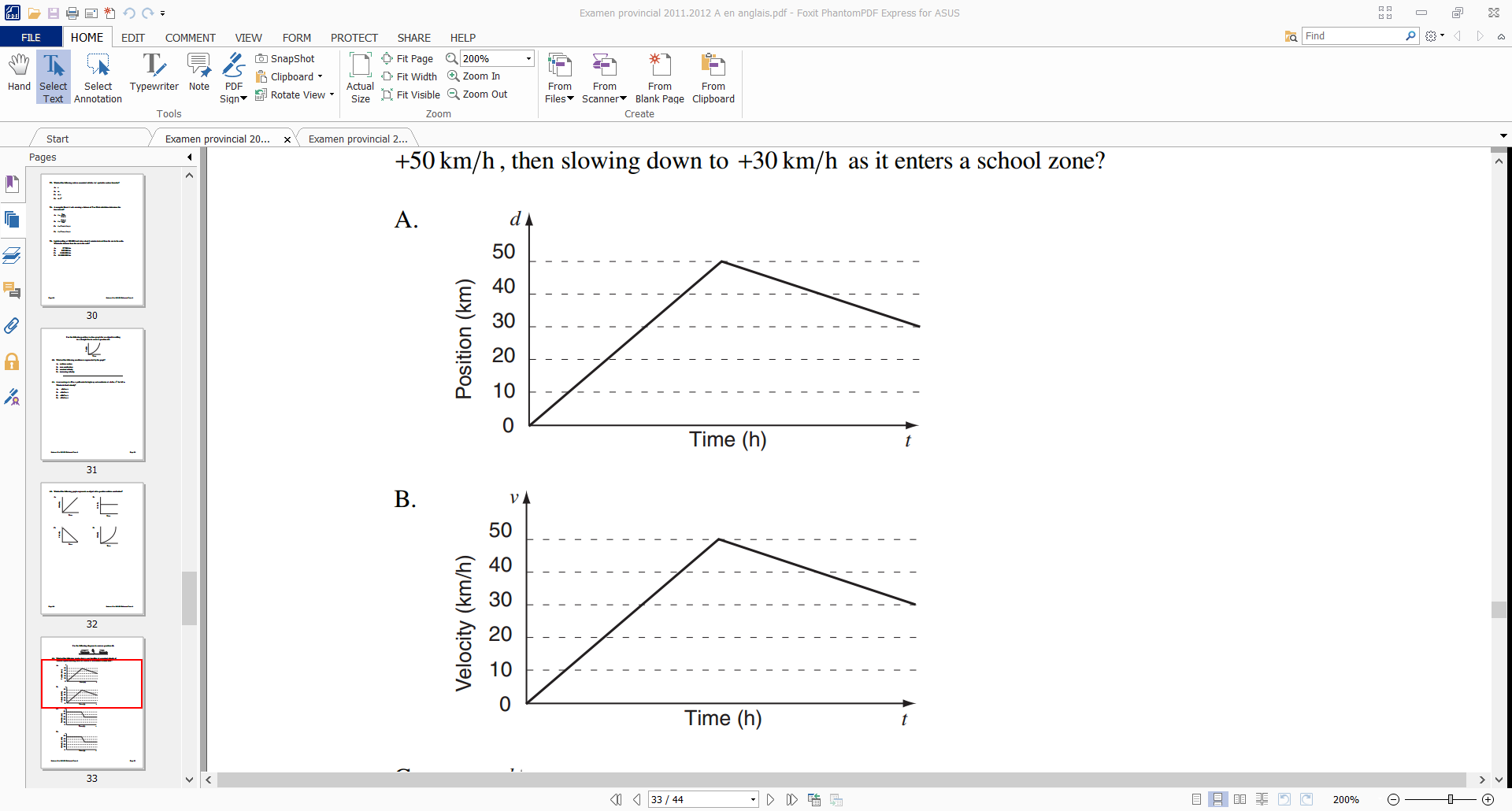 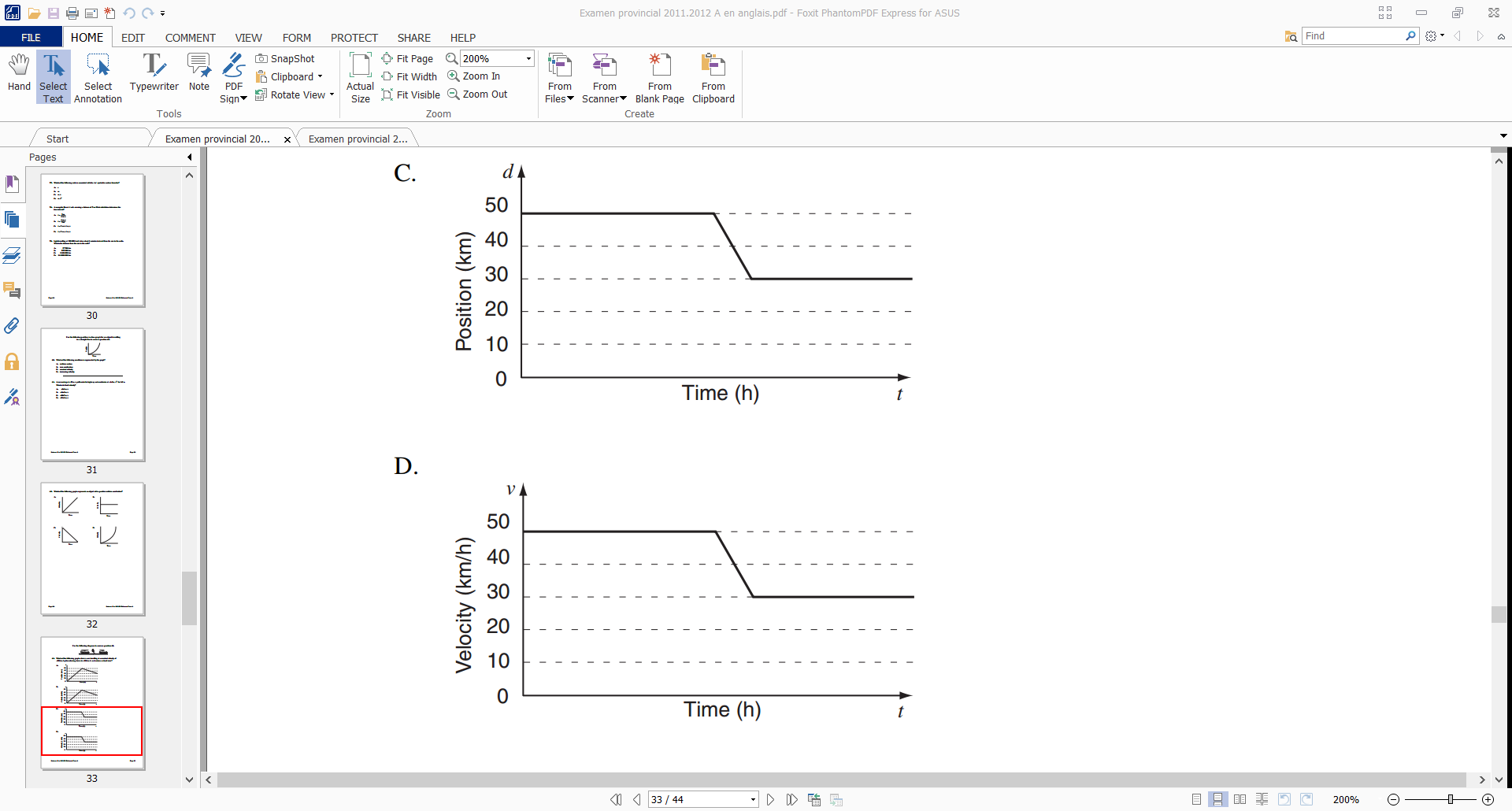 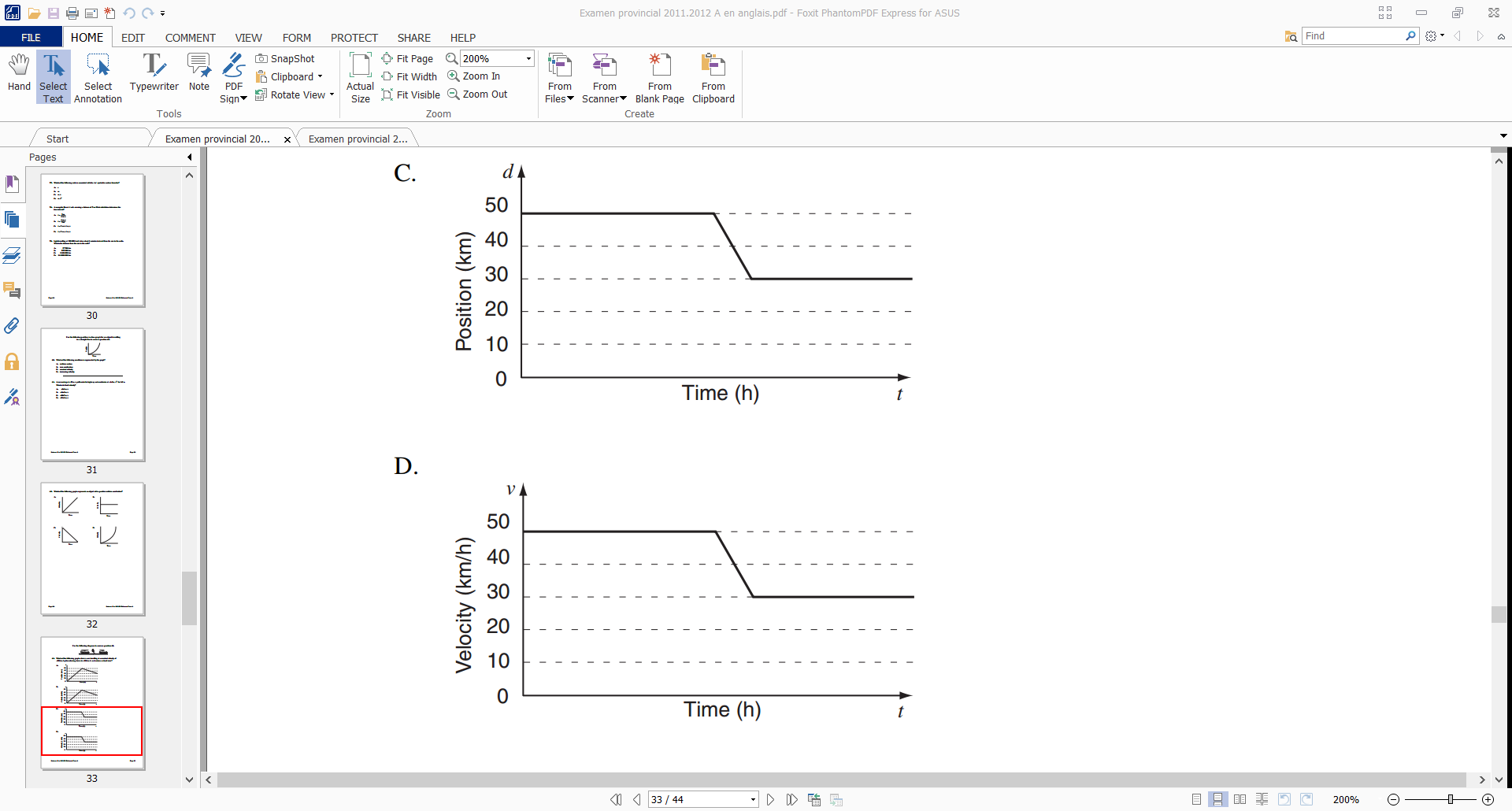 Réponse
D.
Récapitulons!